SZAKMAI TANÁCSADÁS
5. téma
SZAKMAI TANÁCSADÁS LÉTREHOZÁSA
A tanácsadás mint tudomány
Problémaalapú tanulás esettanulmányokkal
Egy rovatvezető nézőpontja
1
TANÁCSADÁS MINT TUDOMÁNY
2
"Aki azt hiszi, hogy létezhet egyetlen tanácsadás-elmélet vagy "a" tanácsadás elmélete, az téved. Elvileg annyi elmélet létezhet, ahány olyan jelenség van, amely a tanácsadás szempontjából releváns ...".
Hofer (2015)
3
Személyiség dimenziók
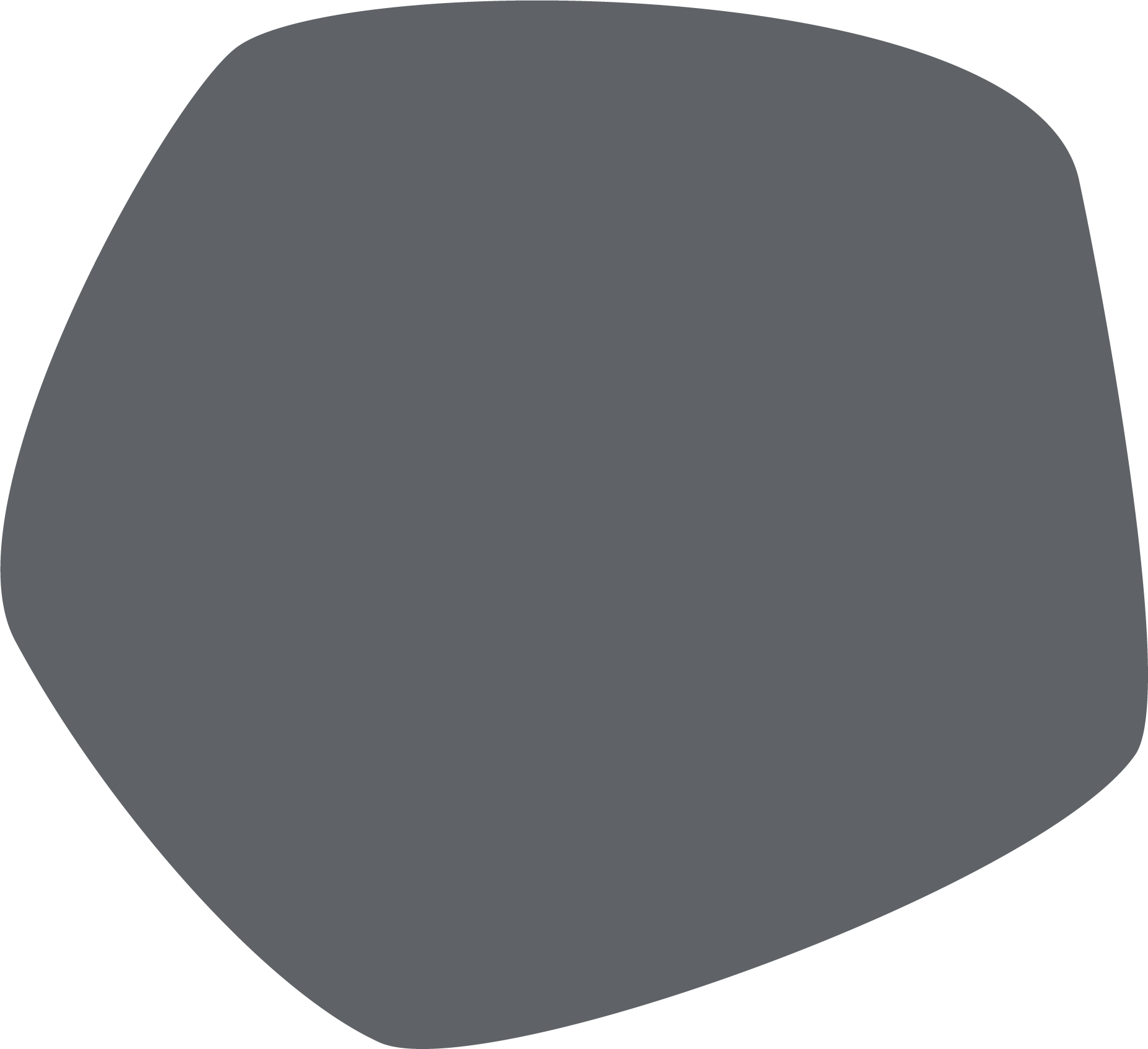 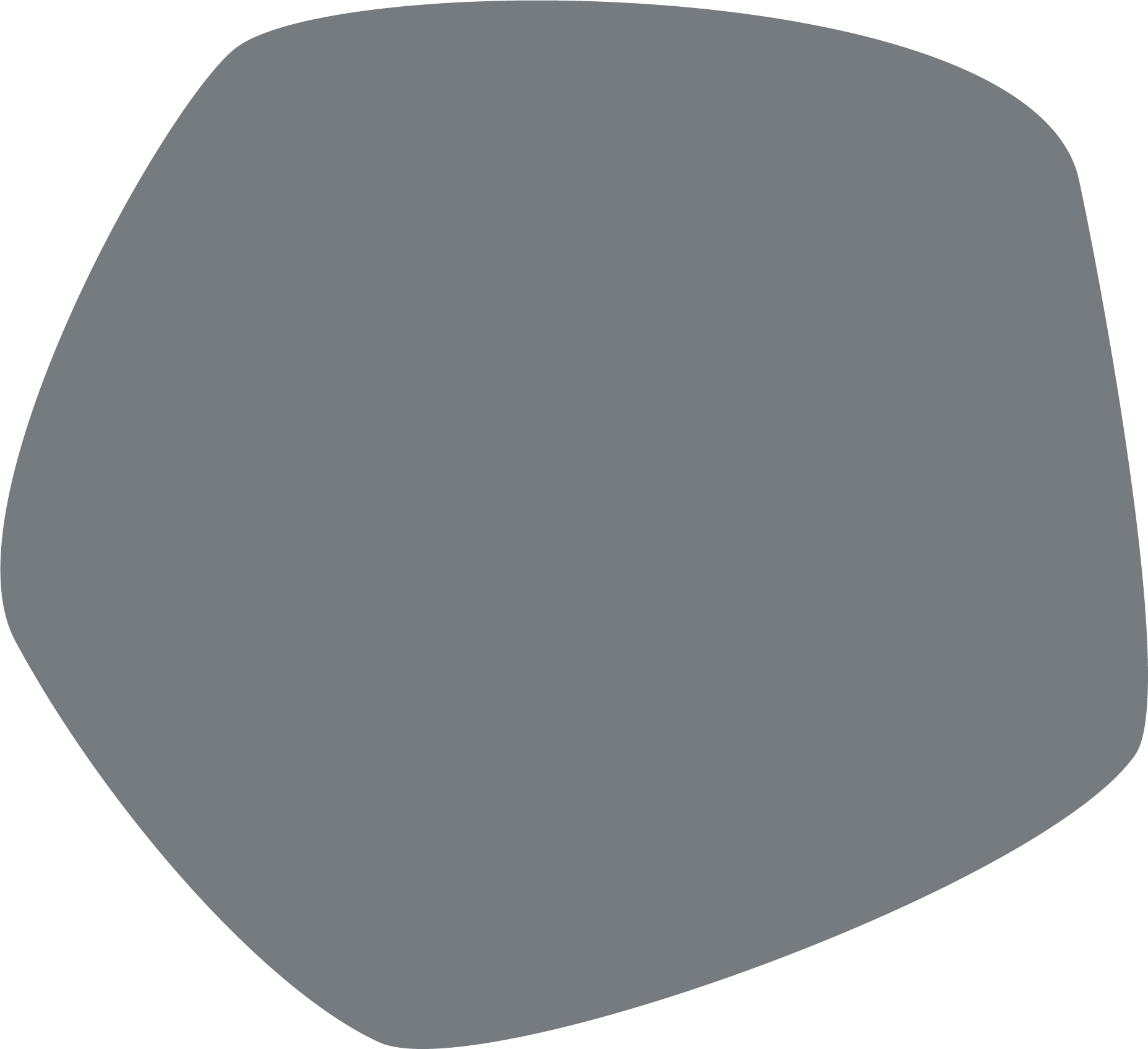 Hozzájárulás a társadalmilag szükséges termeléshez
A cselekvés motivációja és az erkölcsi önérvényesítés
Értelem 
Megismerés
Helymeghatározás
Presztízs
Állapot
Megismerés
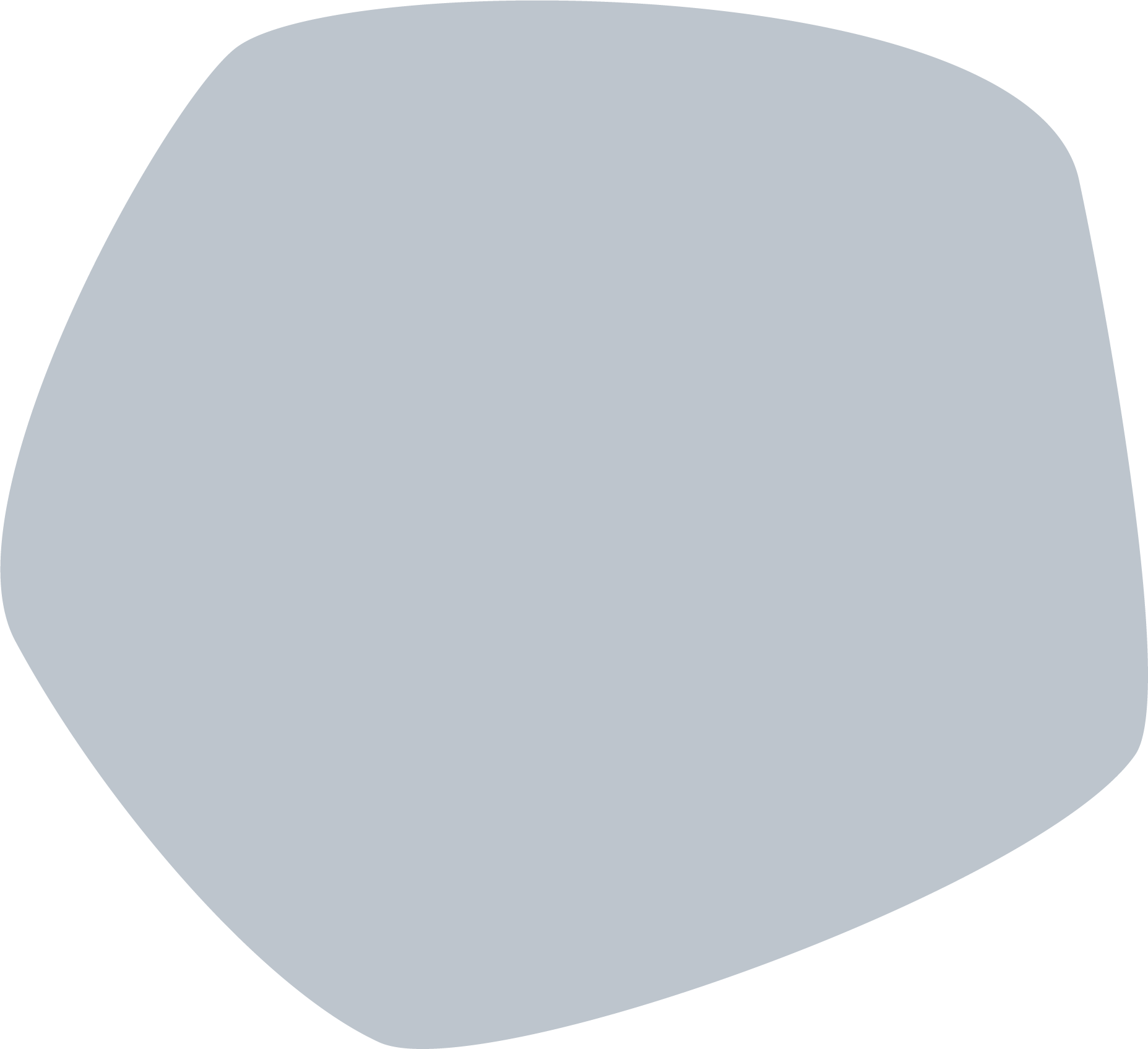 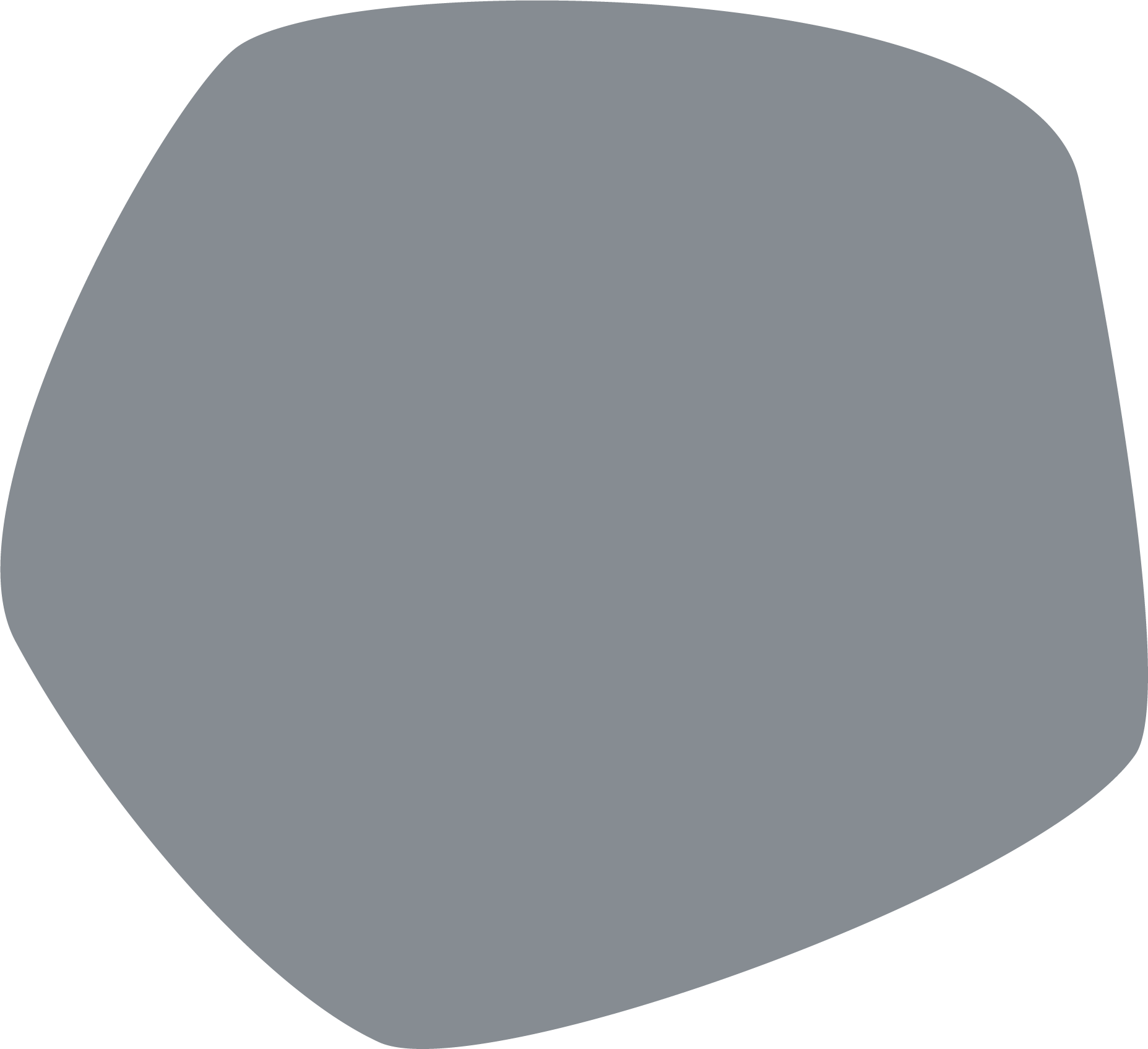 SZEMÉLYES FOGLALKOZTAT-HATÓSÁG
DIMENZIÓK
A megélhetéshez szükséges
Társadalmi jelentőség
Relevancia
Megismerés
Ideál 
Megismerés
Szabványok
Hiba fogalmak
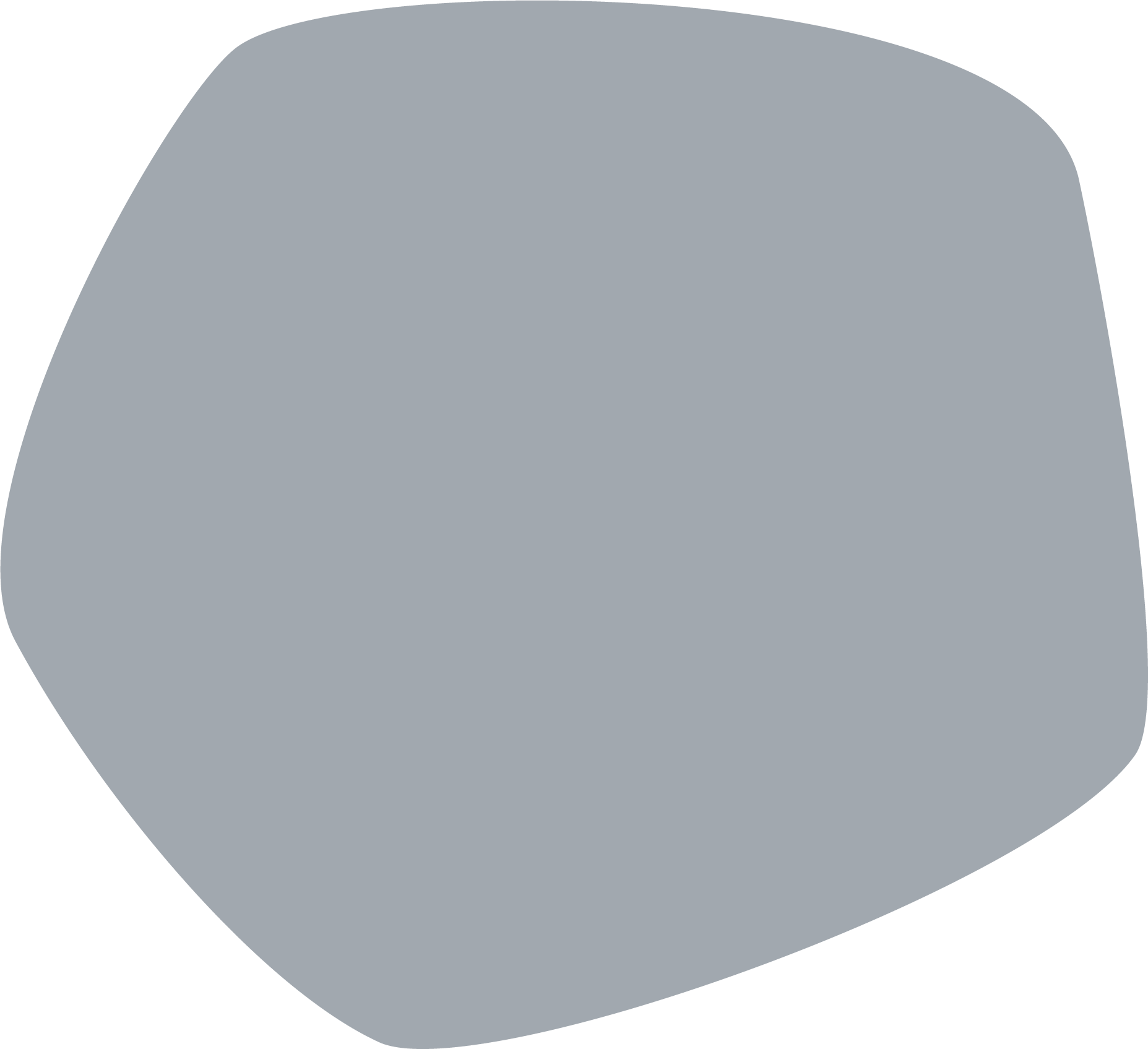 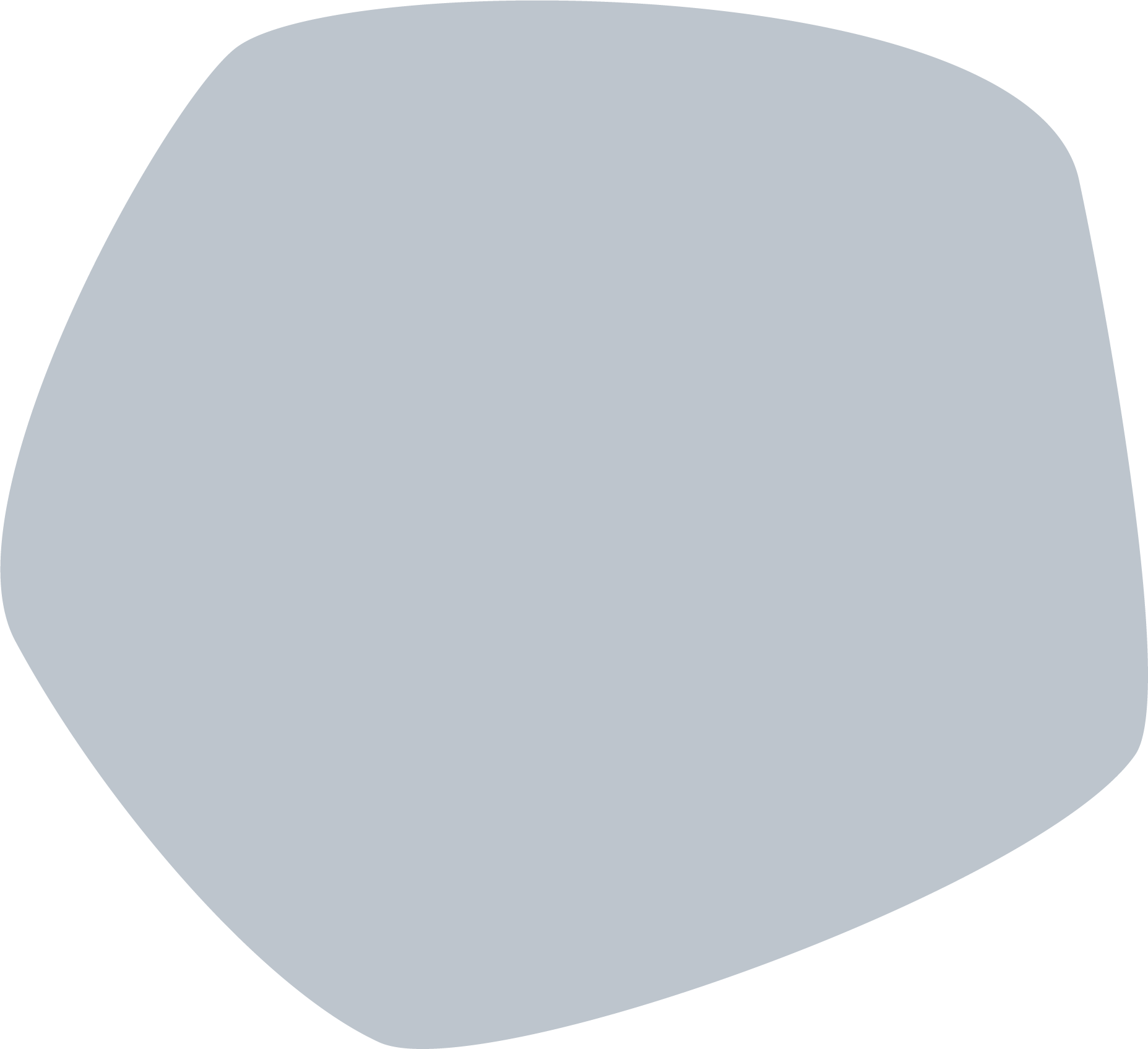 Idő
Megismerés
Időkeret
Életrajzi időtartam
Képesítések
Készültség
Kompetencia
Megismerés
4
4
A női vezetők személyiségének minden, a munkával kapcsolatos dimenzióját figyelembe kell venni. Még ha a munka egyes aspektusai - pl. az informatikai kompetencia - állnak is a középpontban, az általános személyiséggel való összefüggéseket (interdependenciákat) mindig figyelembe kell venni.
Beck (2019)
5
PROBLÉMA-
ALAPÚ TANULÁS
6
Hagyományos tanulás
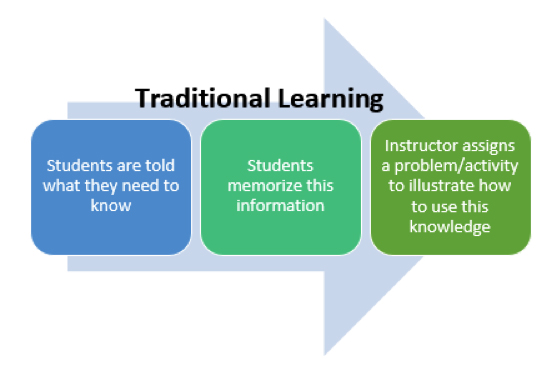 7
Problémaalapú tanulás (PBL)
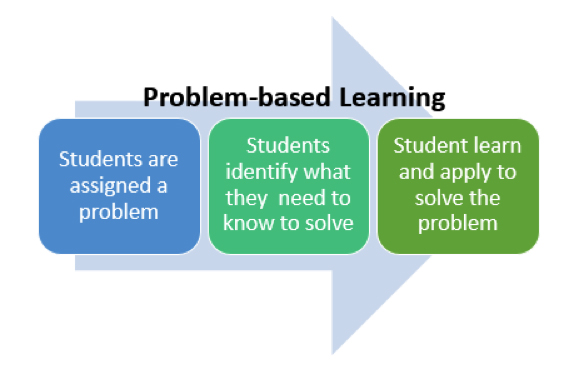 8
PBL tanulási eredmények
Nilson (2010)
Csapatban dolgozni.
Projektek irányítása és vezetői szerepek betöltése.
Szóbeli és írásbeli kommunikáció.
Önismeret és csoportfolyamatok értékelése.
Önálló munkavégzés.
Kritikus gondolkodás és elemzés.
Fogalmak magyarázata.
Önirányított tanulás.
A kurzus tartalmának alkalmazása valós példákra.
Kutatás és információs műveltség.
Interdiszciplináris problémamegoldás.
9
PBL taxonómiák (Bloom & Miller)
Nilson (2010)
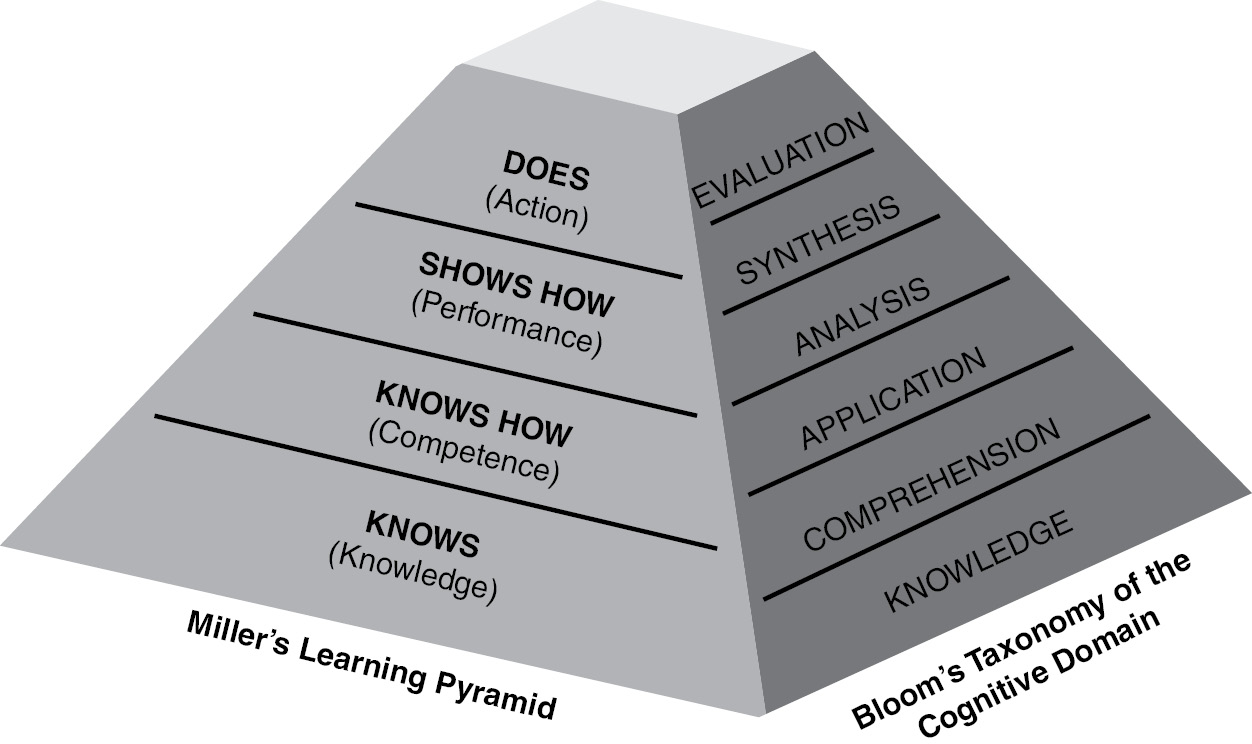 10
A PBL 7 szakasza
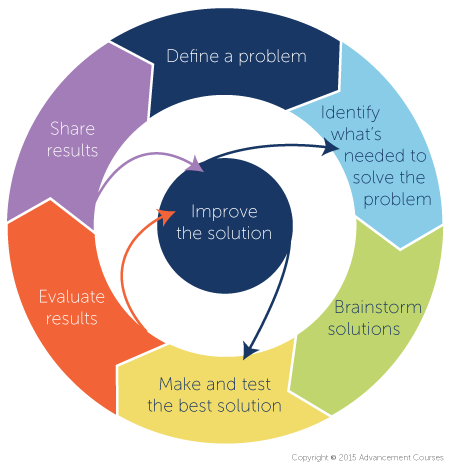 A probléma/kérdés meghatározása
Azonosítani, hogy mire van szükség
Megoldásokra irányuló ötletelés
A legjobb megoldás létrehozása és tesztelése 
Az eredmények értékelése
A megoldás javítása
Eredmények megosztása
11
NÉGY ESETProblémaalapú tanulás - feladat
Stratégiai
ANNA
FATIMA
Személyes/
Egyéni
Szervezeti
SOPHIA
IMARA
Taktikai/Operatív
12
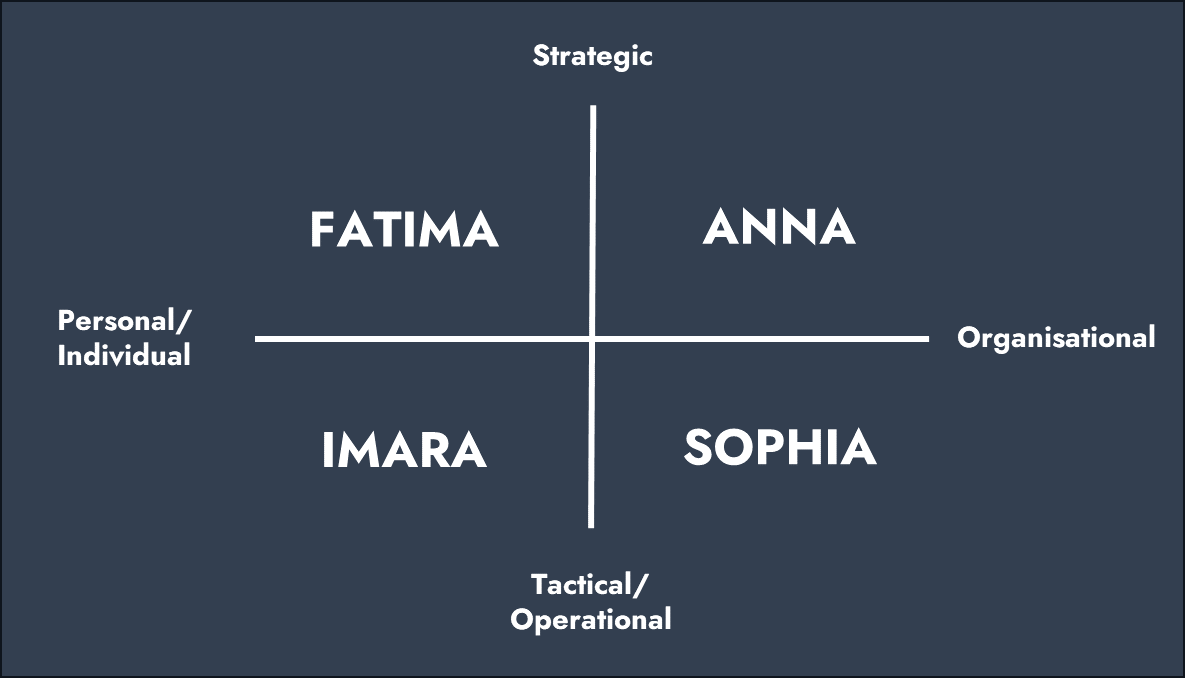 Anna esete
Tanácsadó szakember
A Consultant Management & Change támogatást nyújt a (női) vezetők számára, hogy fejlődhessenek a vezetői pozíciókban dolgozók irányítása terén.  
Anna
Vezérigazgató a DigitalTech-nél (ágazat: IKT és szoftverfejlesztés). 40+ éves.
Téma
A mesterséges intelligencia felemelkedése és az AI hatása az iparágra; a vállalatnak lépést kell tartania a fejlődéssel, hogy megőrizze piaci pozícióját.
Dilemma
Annának kétségei vannak azzal kapcsolatban, hogy képes-e helyes stratégiai döntéseket hozni. Bizonytalan, hogy eléggé ért-e a mesterséges intelligenciához. A férfi kollégák magabiztosabbnak tűnnek.
Karrier kérdés
Én vagyok a megfelelő személy arra, hogy a vállalatot ebbe az új irányba vezessem? Hogyan győzhetem le a bizonytalanságomat a vállalat számára megfelelő stratégiai döntések meghozatalával kapcsolatban?
13
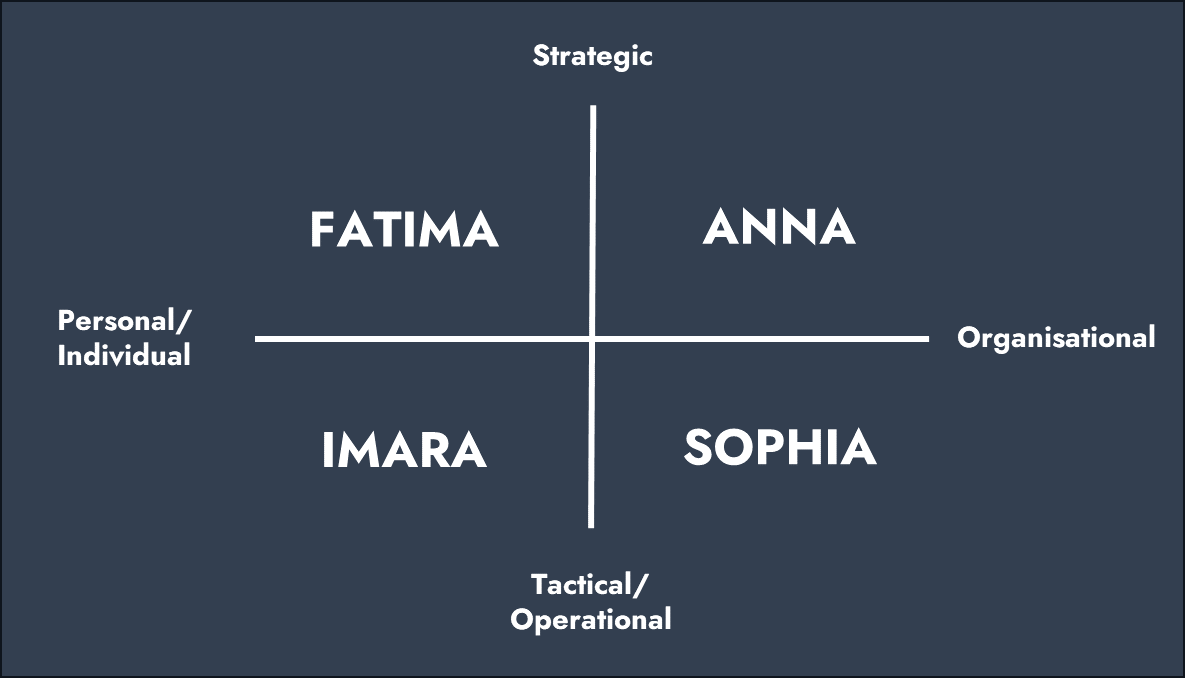 Fatima esete
Tanácsadó szakember
A kkv-k (kis- és középvállalkozások) HR-szolgáltatásaira szakosodott szakember támogatást nyújt a személyzeti tervezés folyamatában.
Fatima
Operatív vezető kkv termelővállalatnál. <500 alkalmazott. Életkor 40+.
Téma
A termelés (műveletek) digitizálására irányuló törekvés és a munkavállalók motiválása a változások elfogadására.
Dilemma
A munkavállalók nagyfokú ellenállása (korlátozott digitális készségek, félelem a változástól, félelem a munkahely elvesztésétől). A munkavállalók körében kultúraváltásra van szükség.
Karrier kérdés
Hogyan győzhetem le a fent említett kihívásokat, hogyan érhetek el sikereket a digitális átalakulásban, és hogyan adhatok ezzel egyidejűleg komoly lendületet a karrieremnek, és hogyan lehetek sikeres a vezetői szerepkörömben?
14
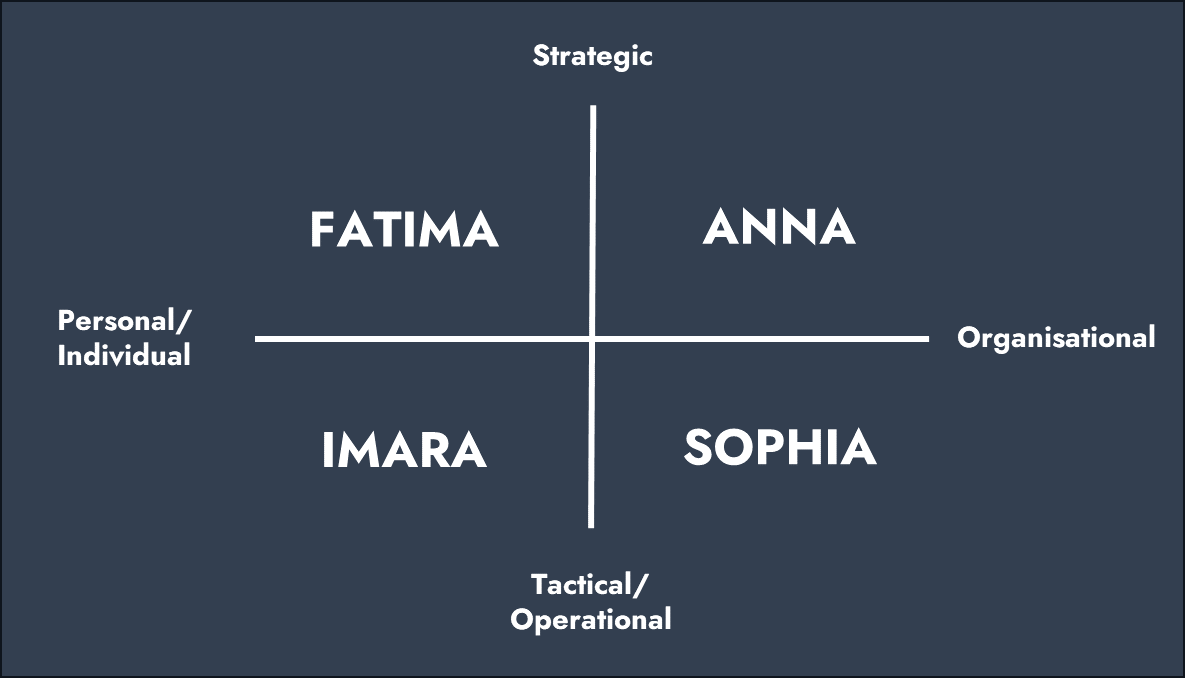 Sophia esete
Tanácsadó szakember
Mentor egy vezetőképző programban, támogatást nyújtva a feltörekvő tehetségeknek
Sophia
Az Innovatech Solutions projektmenedzsere. 28 éves. Részt vesz a vállalat vezetőképző programjában.
Téma
Sophia sikeres és tehetséges projektmenedzser, aki jelenleg döntő pillanat előtt áll a karrierje folytatását illetően.
Dilemma
Sophia választási stressz-szel küzd, több lehetőség közül választhat: (1) vezető szerep az Innovatech Solutionsnél; (2) szakosodás a digitális stratégiára és tanácsadásra (az Innovatech-en kívül). Sophiára többen féltékenyek.
Karrier kérdés
Hogyan folytassam a karrieremet, és hogyan adjak neki további lendületet, miközben nem hagyom, hogy mások féltékenysége és negatív megnyilvánulásai elhomályosítsák az ítélőképességemet?
15
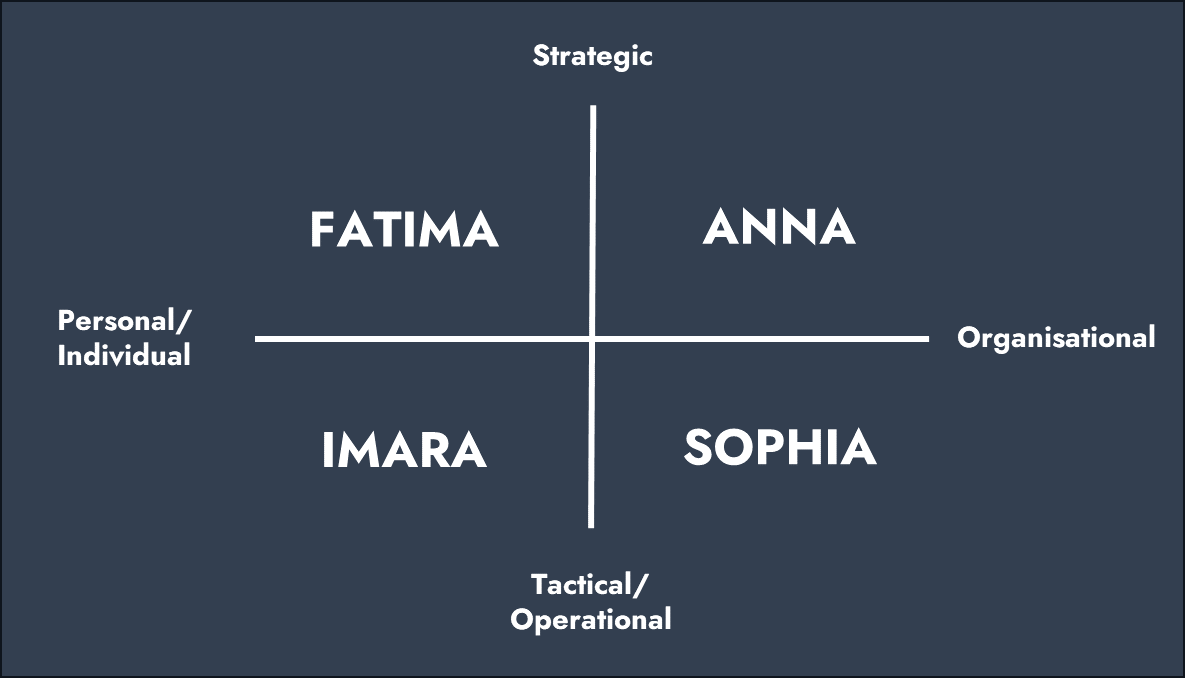 Imara esete
Tanácsadó szakember
HR-tanácsadó egy kiskereskedelmi vállalatnál.
Imara
Menedzser; a pénzügyi és igazgatási osztályon belül kapaszkodott fel a ranglétrán, egészen a vezetői pozícióig. 50+ életkor. 30 éves tapasztalat
Téma
A vállalati vezetés prioritásként kezeli a digitalizációt. Ez azt jelenti, hogy Imara osztályán belül is minden tevékenységet digitalizálni fognak.  
Dilemma
Imara és csapata túlterheltnek és inkompetensnek érzi magát, nem bíznak a digitális megoldásokban. Imarának egy olyan csapatot kell irányítania, amely nem támogatja a meghozott döntéseket, miközben kétségei vannak saját magával kapcsolatban.  
Karrier kérdés
Én vagyok a megfelelő személy erre a munkára? Én és a csapatom el tudjuk-e fogadni a digitális átalakulást, vagy itt az ideje, hogy továbblépjek? Az utóbbi esetben mi a helyzet az életkorommal, milyen eséllyel találok új munkát?
16
EGY ROVATVEZETŐ NÉZŐPONTJA
17
VITAFELADATEgy rovatvezető nézőpontja
"Azokat az üzleti tulajdonságokat, amelyekért a férfiakat dicsérik, korántsem mindig fogadják el a nőktől. Túl szigorúak, túl undokok, túl üzletiesek. Sok képzett nő számára ez okot ad arra, hogy egy hanggal lejjebb énekeljen. Elvégre ki akarja, hogy a "vaslady" bélyeggel a homlokán maradjon ki a csoportból? Tehát kedves igazgató, tömegesen vannak olyan nők, akiket keres a cégéhez, csak nem annyira láthatóak. Visszafogják magukat, amíg a társadalom felkészül rájuk." Anne-Marije Buckens rovatvezető
18
Hivatkozások
Beck, K. (2019). „Beruflichkeit“ als wirtschaftspädagogisches Konzept – Ein Vorschlag zur Begriffsbestimmung. In: J. Seifried, K. Beck, B.-J. Ertelt, & A. Frey (Eds.), Beruf, Beruflichkeit, Employability. wbv. 19-33.
Hofer, M. (2015). Theoriebildung im Bereich der Beratung. In: B.-J. Ertelt; A. Frey; M. Scharpf (Ed.). Berufsberatung als Wissenschaft – Vier Jahrzehnte akademische Ausbildung für Berufsberaterinnen und Berufsberater in Mannheim. Hamburg: Kovač, 135-144.
Nilson, L. B. (2010). Teaching at its best: A research-based resource for college instructors, 2nd edition.  San Francisco, CA: Jossey-Bass.
20